La chimie verte
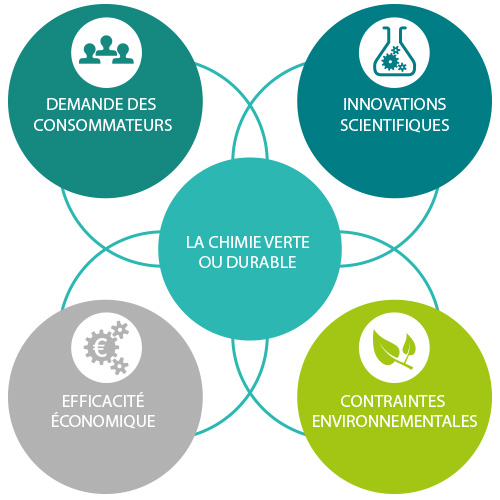 Les douze principes de la chimie verte
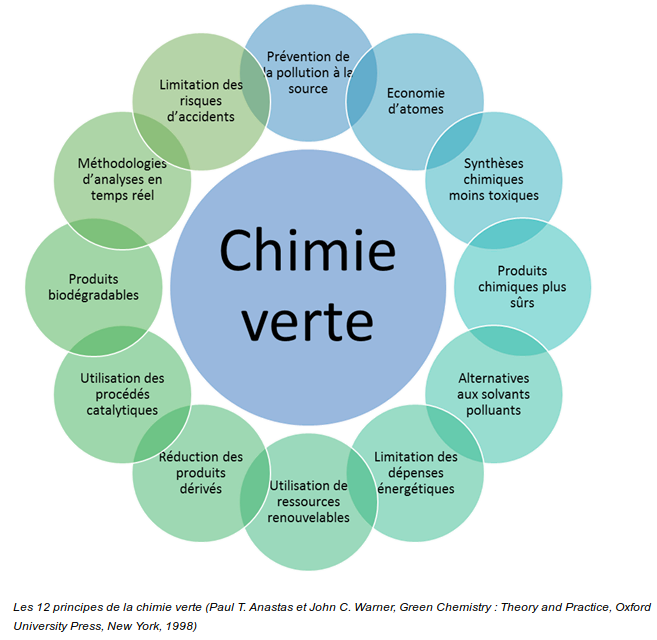 Economie d’atome, synthèse du phénol
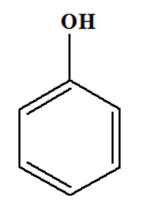 Découvert à l’état impur par Johann Rudolf Glauber en 1650 à partir de la distillation du goudron de l’huile 
Synthétisé et manufacturé en 1889 selon le procédé BASF par la firme BASF
En 2005, le phénol à été produit à hauteur de 8,8 millions de tonnes
Utilisation: production de matières plastiques, synthèse de produits pharmaceutiques, parfumerie..
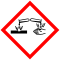 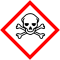 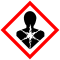 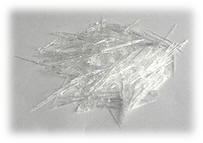 Economie d’atome, synthèse du phénol
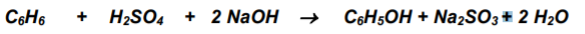 Procédé BASF:
Procédé Hock: oxydation de l’isopropylbenzène (cumène) par l’oxygène de l’air




Procédé Dow: procédé catalytique en deux étapes qui permet d’obtenir environ 5ù de la production de phénol à partir du toluène
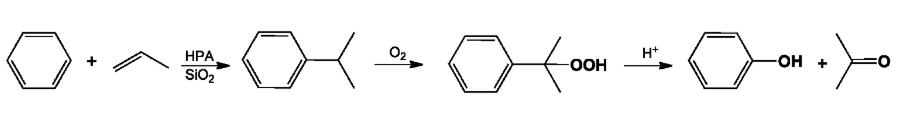 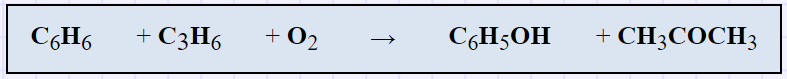 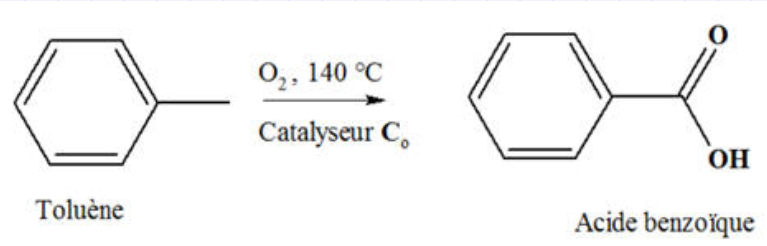 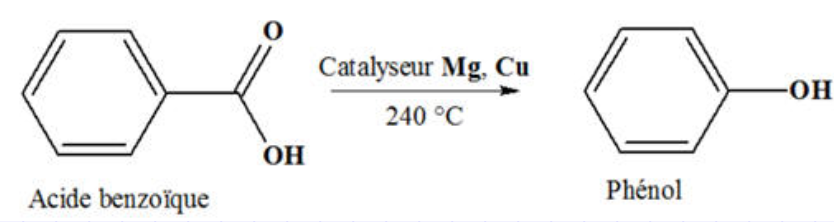 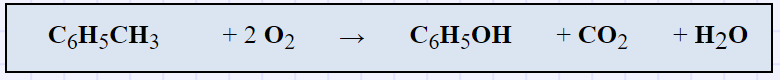 Choix des réactifs: Réactifs verts
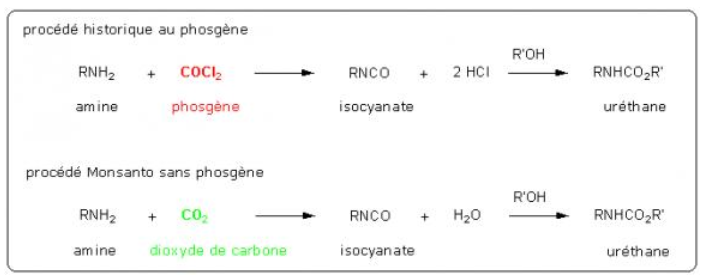 Choix des réactifs: Catalyse
Synthèse de l’Ibuprofène: 
Vert: les atomes qui se retrouvent dans la molécule cible 
Rouge: ceux qui forment des sous-produits à retraiter
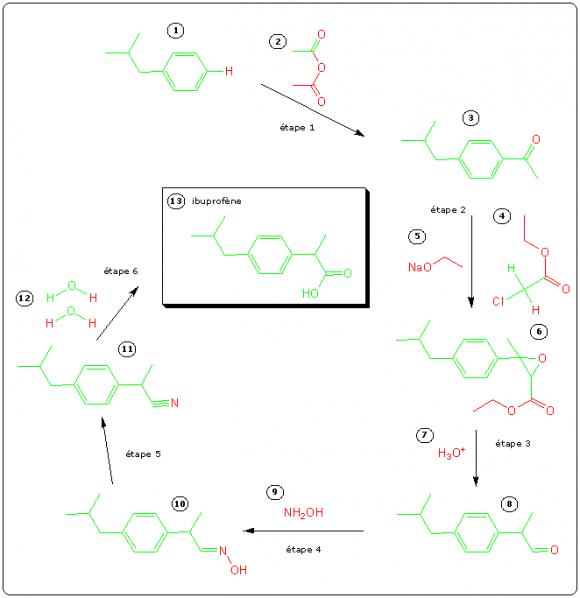 Procédé BOOTS
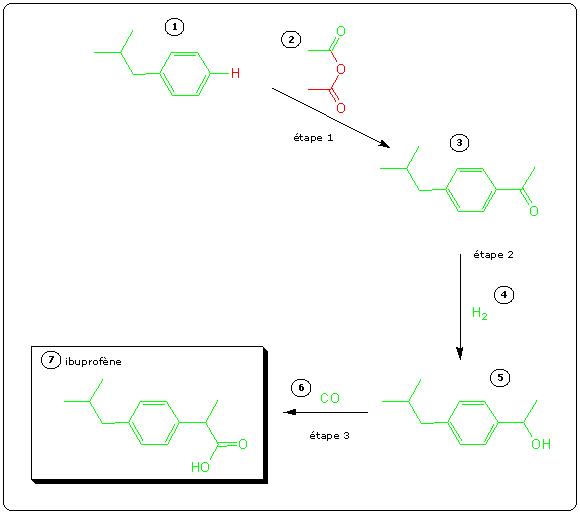 Procédé BHC
Choix des réactions: limitation des produits secondaires
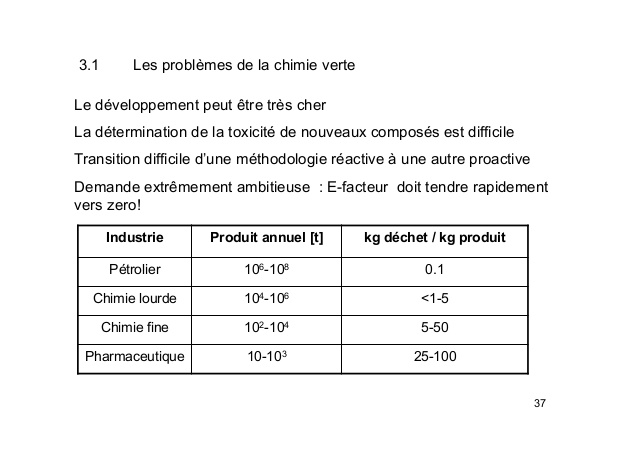 Choix des réactions: limitation des produits secondaires
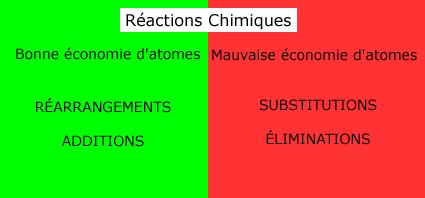 Choix des réactions: limitation des produits secondaires
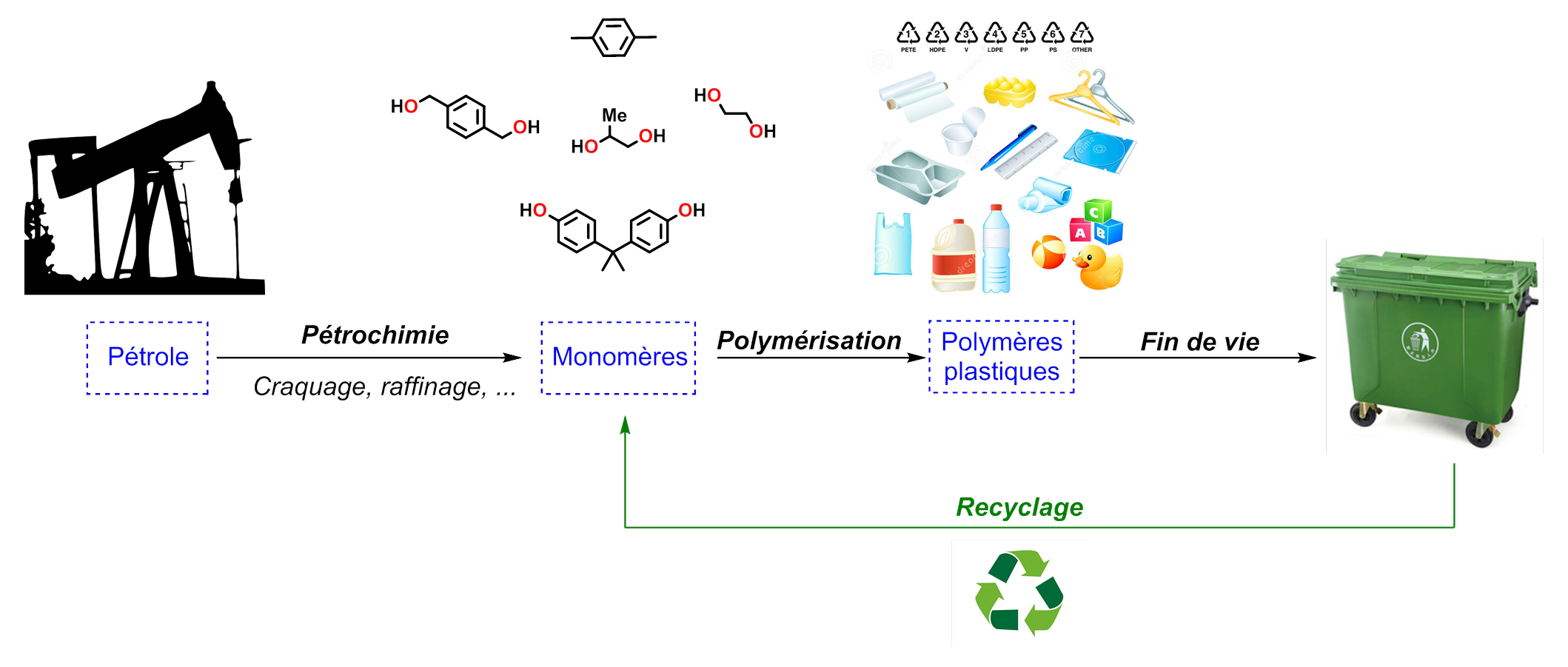 Voiture à hydrogène
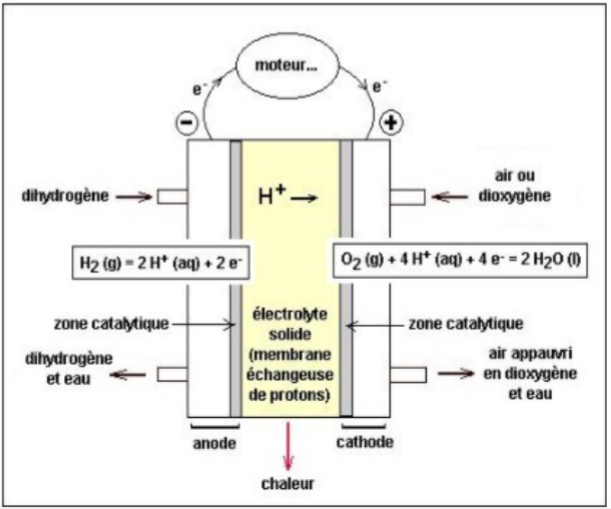 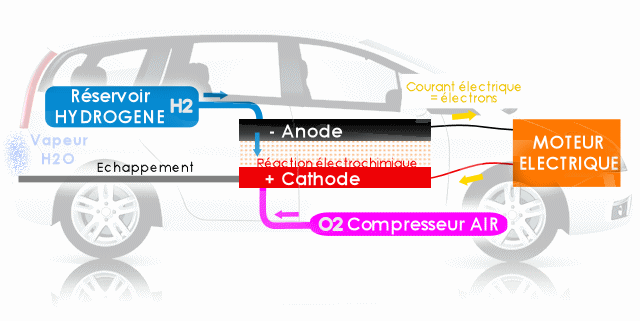 Les biodiesels
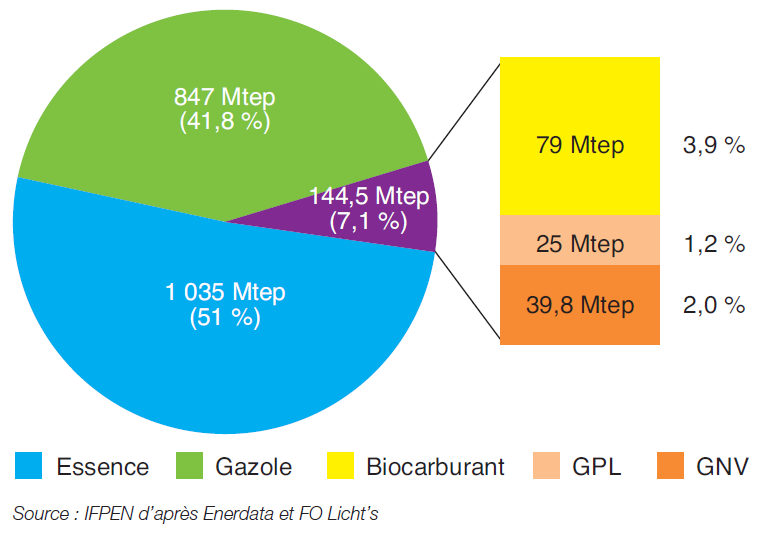 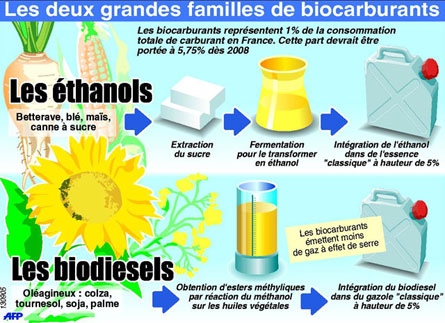